Fitts’ Law and Applications
CPSC 481: HCI I
Fall 2014
Anthony Tang
1
Learning Objectives
By the end of the lecture, you should be able to:
» Describe the original Fitts' law experiments
» Provide an interpretation for Fitt's law
» Identify two ways that Fitts' Law can be used in interaction design
» Critique visual designs using Fitts' Law
2
Fitts’ Law: The Punchline
Big targets are easier to hit than small targets

+

Close targets are easier to hit than far targets
3
Paul Fitts’ Experiments
4
[Speaker Notes: Reciprocal tapping task
Varying the distance between these plates
Varying also the width of the target area on the plates

Goal: understand the nature of worker effeciency, sucha s in production line and assembly task]
In GUIs, too!
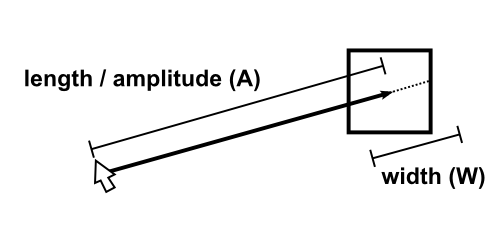 5
[Speaker Notes: http://www.medien.ifi.lmu.de/lehre/ws0809/mmi1/slides/tutorial3.html

Model of human movement
Predicts time for rapid, aimed movemnet
Example: a mouse pointer over a button

Originally, one-dimensional movement, extended by varios researchers]
Fitts’ Law as an equation
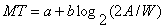 MT = movement time
A = amplitude (distance to target)
W = width (width of target)
a,b = empirically determined constants
6
Fitts’ Law as an equation
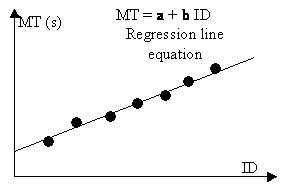 MT = movement time
A = amplitude (distance to target)
W = width (width of target)
a,b = empirically determined constants

ID = “index of difficulty” in bits

IP = 1/b = “index of performance” – bits/s
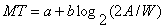 7
[Speaker Notes: How to get a and b? let’s actually run a small experiment

What is a: how much time it takes you to realize where you need to go, how much time it takes to click

What is b: device-specific characteristics (e.g. using your arm to move, vs. using your leg to move, vs. using a mouse, vs. using a joystick, vs. using a stylus)]
Fitts’ Law
Allows us to design navigation

Allows us to evaluate input devices/techniques
8
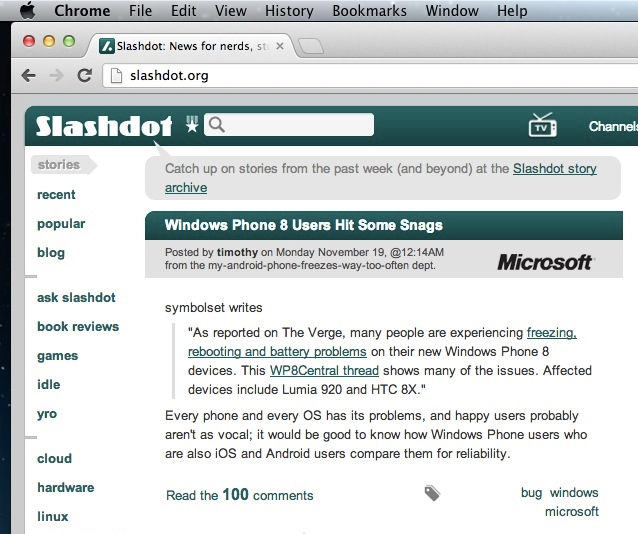 Think about the targets on this screen
9
[Speaker Notes: Think about the targets here
Just list a few of the targets

Which are big?
Which are easy to click?]
Discussion Questions
Microsoft Toolbars offer the user the option of displaying a label below each tool. Give two reasons why labeled tools can be access faster. (Assume the user knows the tools, and does not need the labels to identify the tool.)
The label becomes the target, and so it is bigger.
When labels are not used, the tool icons crowd together
10
[Speaker Notes: http://www.asktog.com/columns/022DesignedToGiveFitts.html]
Discussion Questions
Assume you will this layout of buttons on the left edge of the screen. Without changing the size of these icons, what can you do to decrease the amount of time it takes to access the tools?
Change the array to 1x12
Ensure you can click the pixels to the left of the button, too!!
11
Fitts’ Law and Touch Interfaces
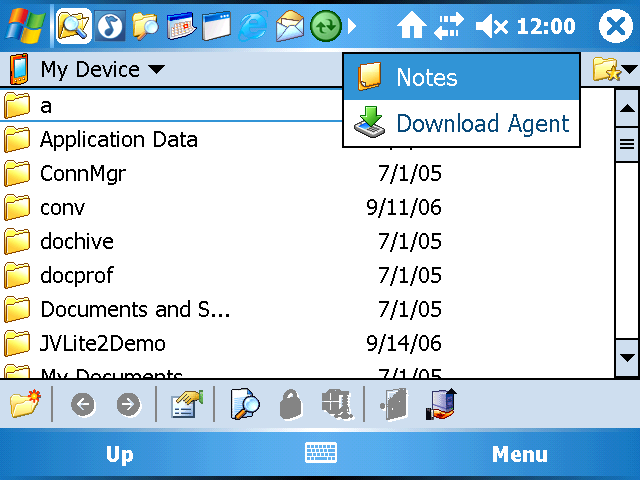 12
[Speaker Notes: http://forums.thoughtsmedia.com/f398/review-teksofts-brand-new-pocket-pc-utility-suite-smart-bar-82474.html

Compact placement of icons
Scrollbar annoyingness

What do we do now?

Discoverability?]
Fitts’ Law and Touch Interfaces
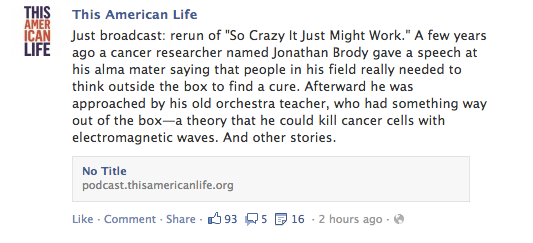 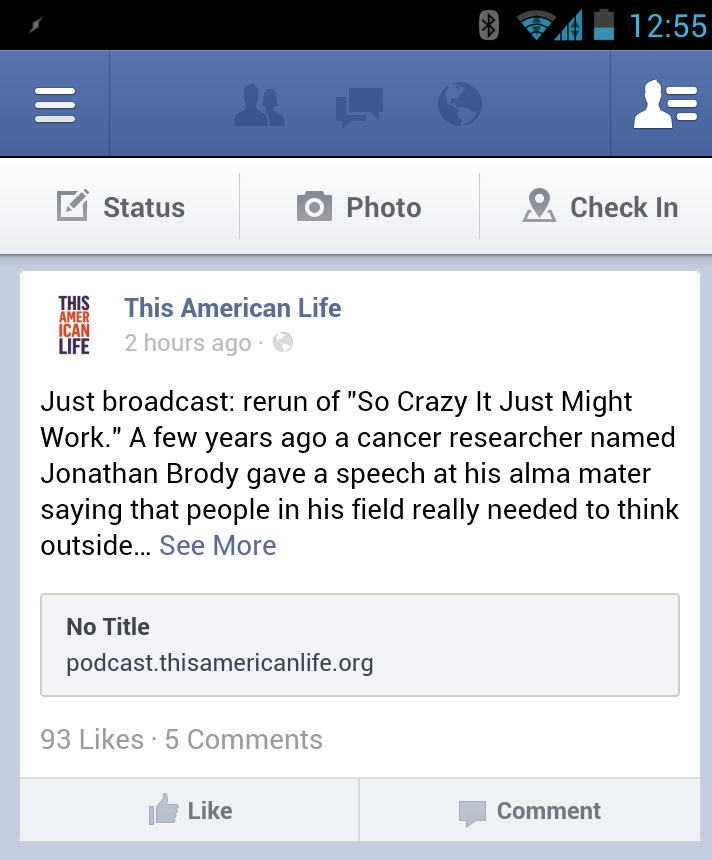 13
[Speaker Notes: Notice the closeness of the comment and thumbs up fields

Think about a mouse: easy to control

Your finger: pretty honking]
Learning Objectives
You should now be able to:
» Describe the original Fitts' law experiments
» Provide an interpretation for Fitt's law
» Identify two ways that Fitts' Law can be used in interaction design
» Critique visual designs using Fitts' Law
14